Муниципальное автономное образовательное учреждение муниципального образования город Нягань «Начальная общеобразовательная школа № 9»            ОСОБЕННОСТИ СОЗДАНИЯ СПЕЦИАЛЬНЫХ УСЛОВИЙ ОБУЧЕНИЯ И ВОСПИТАНИЯ ДЕТЕЙ С РАС
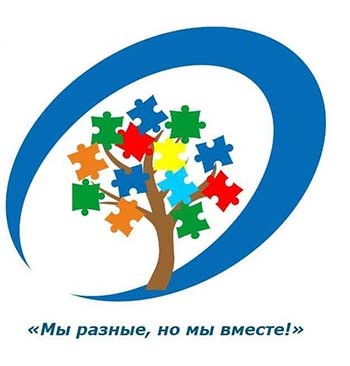 Педагог – психолог:
 Надежда Михайловна Степаненко


Нягань, 2021г.
Цель: создание специальных образовательных условий, направленных на оптимальное развитие и адаптацию детей, интеграцию семьи и ребенка в общество, профилактику или снижение выраженности ограничений жизнедеятельности, укрепление физического и психического здоровья, повышение доступности образования, в том числе дополнительного, для детей с расстройствами аутистического спектра    c особыми образовательными потребностями
Особые образовательные потребности детей с РАС
• потребность в периоде индивидуализированной «подготовки» к школьному обучению;• в индивидуально дозированном введении в ситуацию обучения в группе детей;• в специальной работе педагога по установлению и развитию эмоционального контакта с ребенком, позволяющего оказать ему помощь в осмыслении происходящего; • в создании условий обучения, обеспечивающих сенсорный и эмоциональный комфорт ребенка;• в дозировании введения в его жизнь новизны и трудностей;• в дозировании учебной нагрузки с учетом темпа и работоспособности;• в особенно четкой и упорядоченной временно-пространственной структуре образовательной среды, поддерживающей учебную деятельность ребенка;• в специальной отработке форм адекватного учебного поведения ребенка, навыков коммуникации и взаимодействия с учителем;• в сопровождении тьютора при наличии поведенческих нарушений;• в организации обучения с учетом специфики освоения навыков и усвоения информации при аутистических расстройствах;• в постоянной помощи ребенку на уроке в осмыслении усваиваемых знаний и умений, не допускающем их механического использования для аутостимуляции;• в индивидуализации программы обучения, в том числе для использования в социальном развитии ребенка существующих у него избирательных способностей (в составлении индивидуальной образовательной программы по разным предметным областям;• в проведении индивидуальных и групповых занятий с психологом, с  дефектологом и логопедом;• в организации занятий, способствующих формированию представлений об окружающем, отработке средств коммуникации социально-бытовых навыков;• в индивидуализированной оценке достижений ребенка с учетом его особенностей;• в психологическом сопровождении, оптимизирующем взаимодействие ребенка с педагогами и соучениками;• в психологическом сопровождении, отлаживающем взаимодействие семьи и образовательного учреждения;• в индивидуально дозированном и постепенном расширении образовательного пространства ребенка за пределы образовательного учреждения.
Специальные образовательные условия распределены по  ресурсным сферам:1. Организационные условия2. Материально-технические (включая архитектурные) условия3. Организационно-педагогические условия:программно-методическое обеспечение образовательного и воспитательного процесса4. Психолого-педагогическое сопровождение детей 5. Кадровые условия
Специальные условия включения детей с РАС
в общеобразовательное пространство школы
1. Организационные условия
2. Материально-технические условия
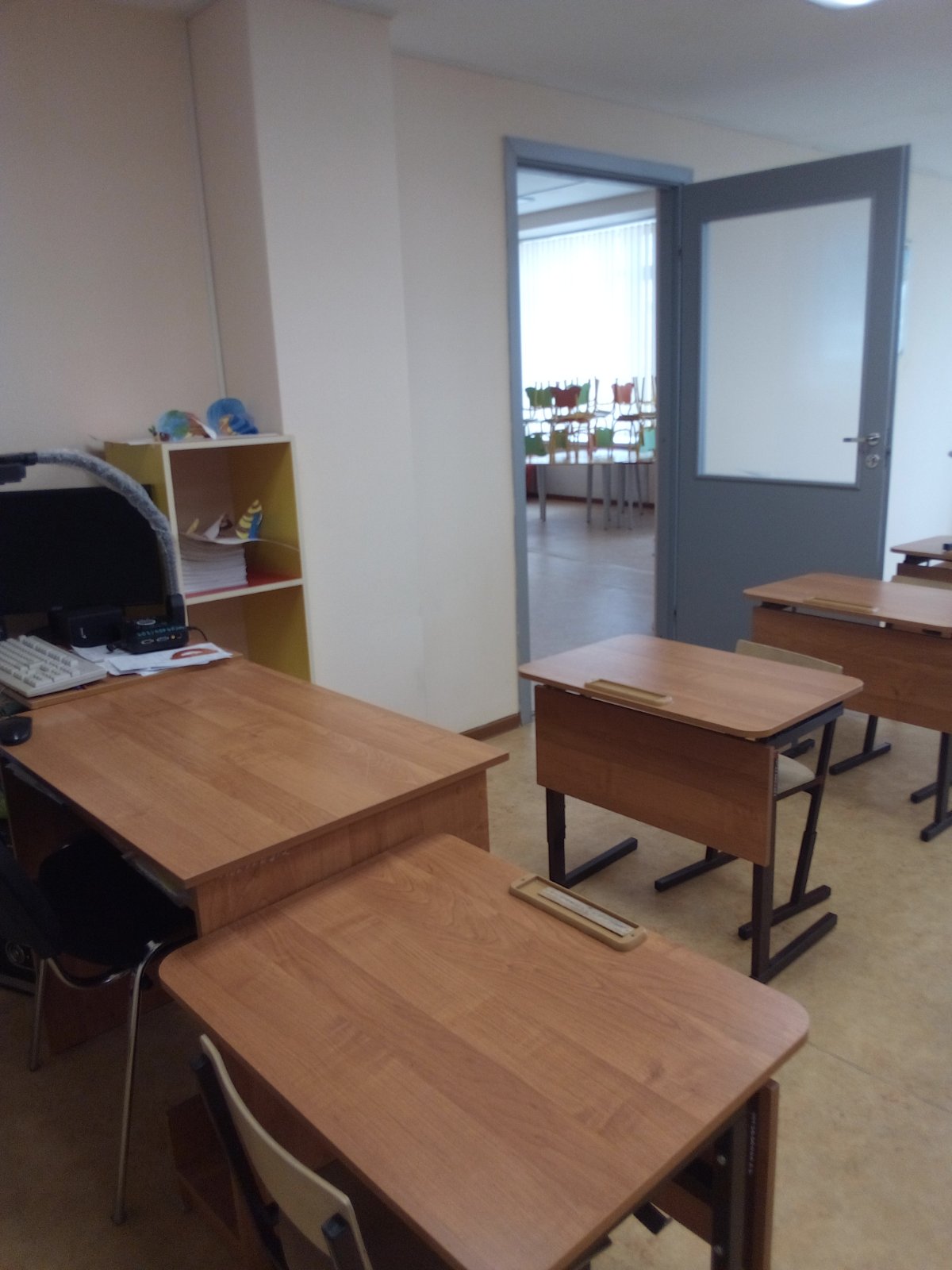 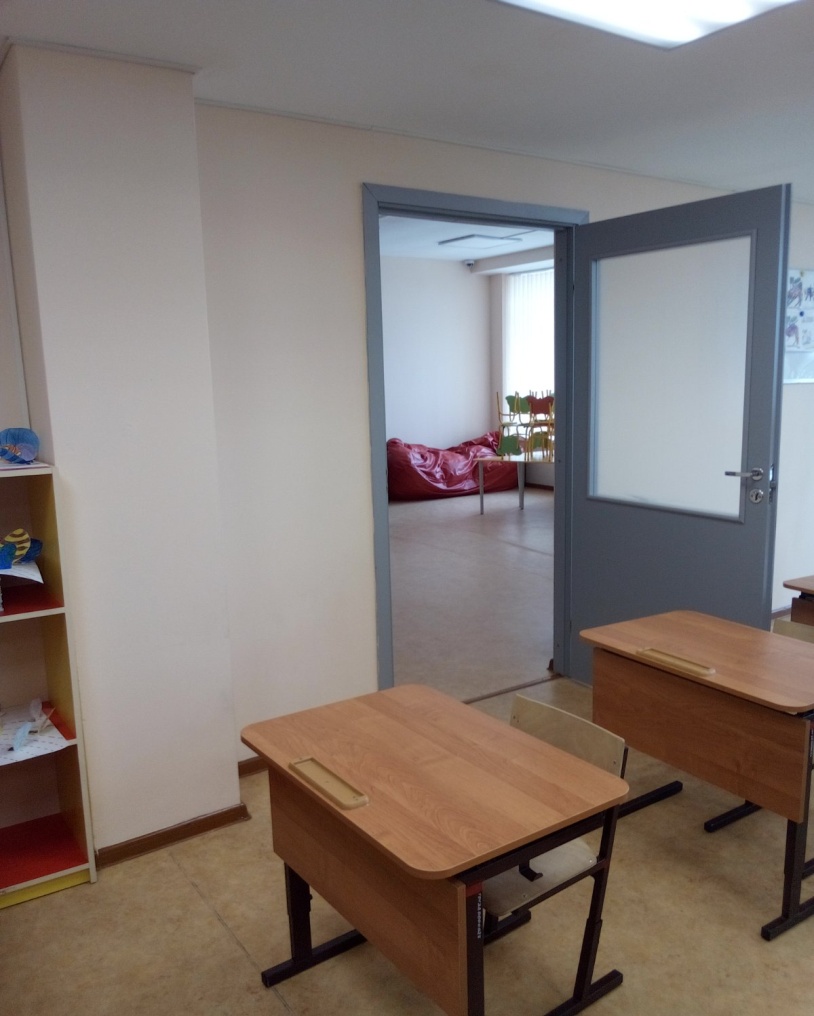 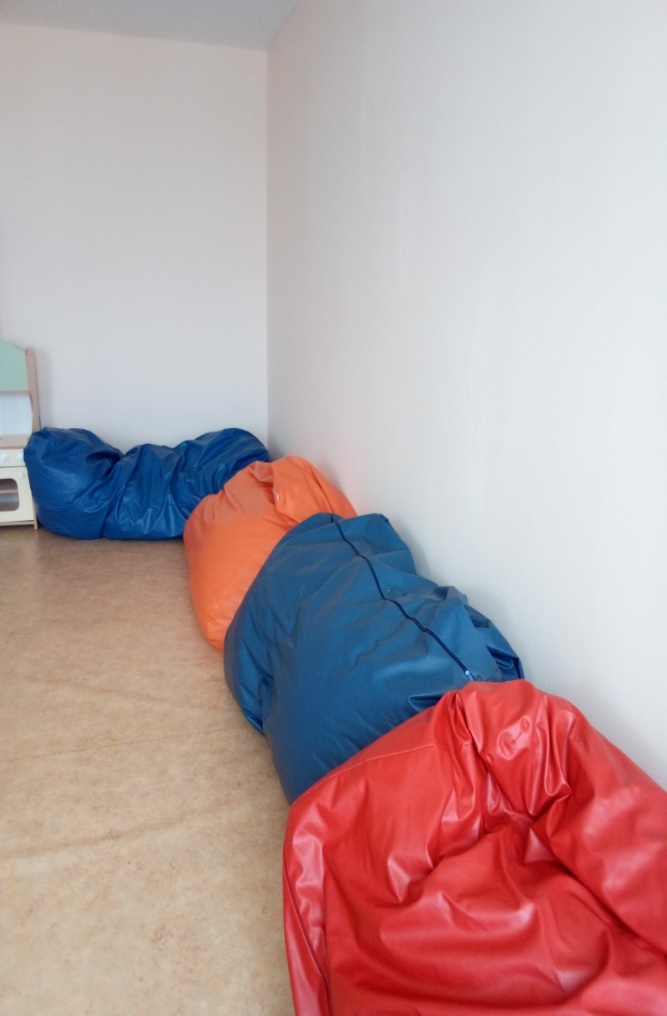 2. Материально-технические условия
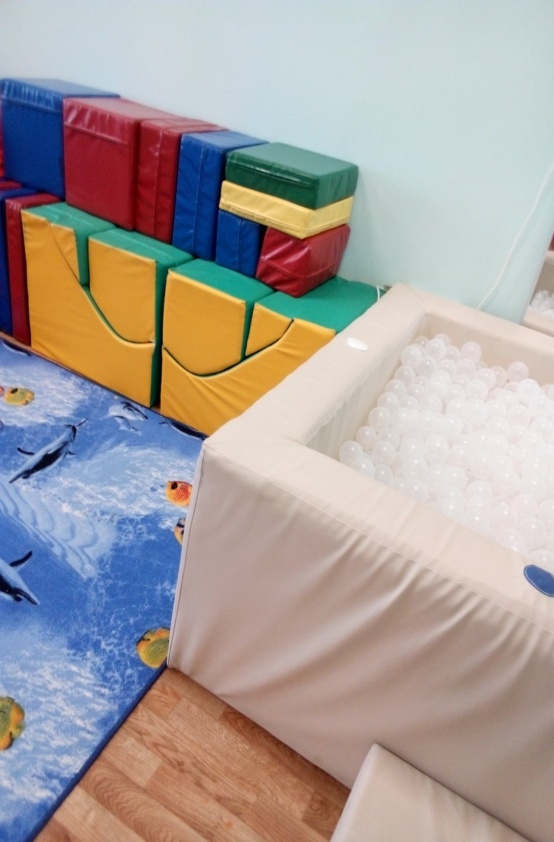 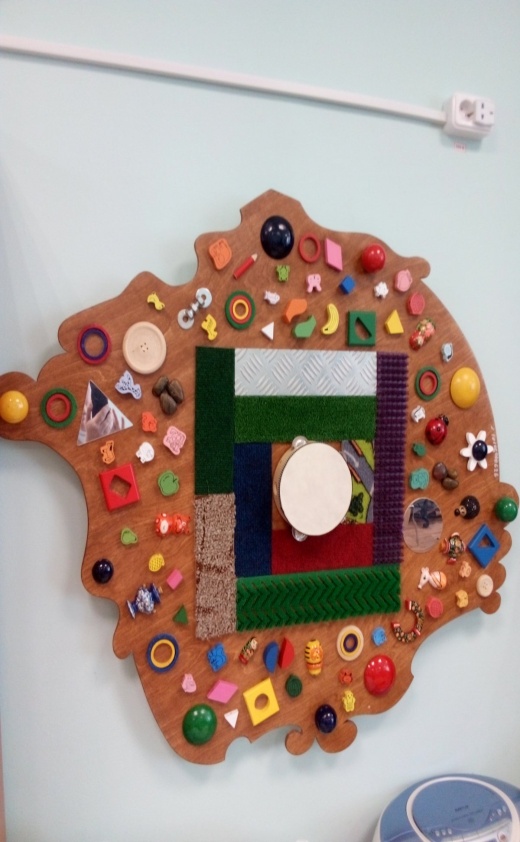 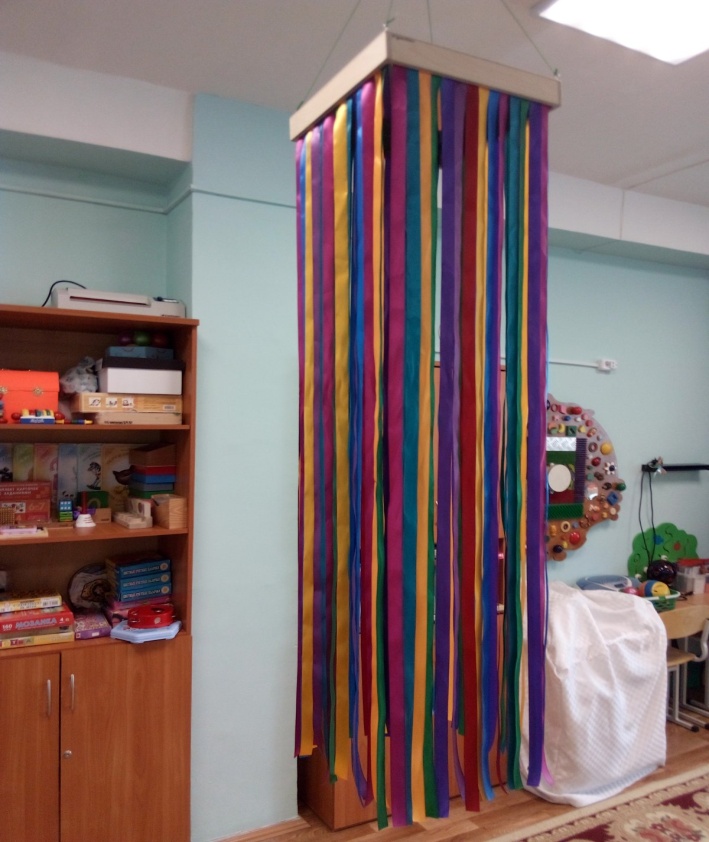 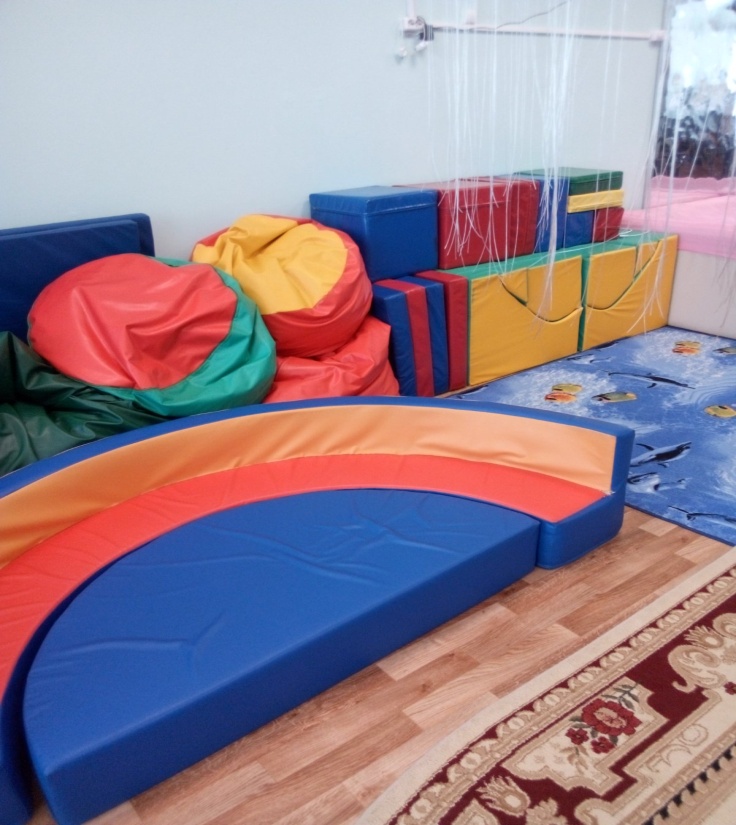 3. Организационно-педагогические условия
4. Психолого-педагогическое сопровождение детей с РАС в ОУ
5. Кадровые условия
Наличие работников, прошедших профессиональную подготовку в области инклюзивного образования:
педагоги;
тьютор;
 специалисты (логопед, психолог, дефектолог, социальный педагог);
 педагоги дополнительного образования (основные работники)
 координатор по инклюзии.
Анализрезультативности предоставляемой помощи детям с РАС  по результатам изучения социально-психологической адаптации 2019-2020 уч.г.
В октябре, марте в соответствии с планом работы школы,  проведено психологическое обследование уровня адаптации к обучению в школе учащихся первых классов.
  Цель:   получение необходимой информации о психолого-педагогическом статусе первоклассников, для предупреждения и преодоления трудностей периода адаптации к школьному обучению, подведение итогов адаптационного периода, отслеживание динамики адаптации учащихся.
Уровень школьной адаптации учащихся определяется по семи шкалам, отражающим  различные стороны приспособления к изменившимся социальным условиям. Оценка производилась по пяти бальной системе.
       Шкалы:
1. Учебная активность.
2. Усвоение знаний.
3. Поведение на уроке.
4. Поведение на перемене.
5. Взаимоотношения с одноклассниками.
6. Отношение к учителю.
7.Эмоциональное благополучие.
Анализрезультативности предоставляемой помощи детям с РАС  по результатам изучения социально-психологической адаптации 2019-2020 уч.г. (1 класс)
1 учащийся с РАС
2 учащийся с РАС
Вывод: анализ результатов полученных в ходе исследования социально-психологической адаптации учащихся с РАС   начала года и   конца показал: наблюдается устойчивая положительная динамика психологического развития детей; положительная динамика социально-психологической адаптации учащихся с РАС.  К концу года повысился уровень  устойчивости социальных контактов, взаимодействия с одноклассниками, с учителем, уровень эффективности учебной деятельности, что говорит о результативности  комплексной помощи детям с РАС.
СПАСИБО ЗА ВНИМАНИЕ!
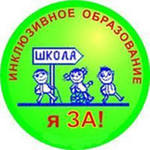